JahresabschlussBilanzierung
4 HLW

Teil 1 Anlagevermögen
Bilanz und GuV
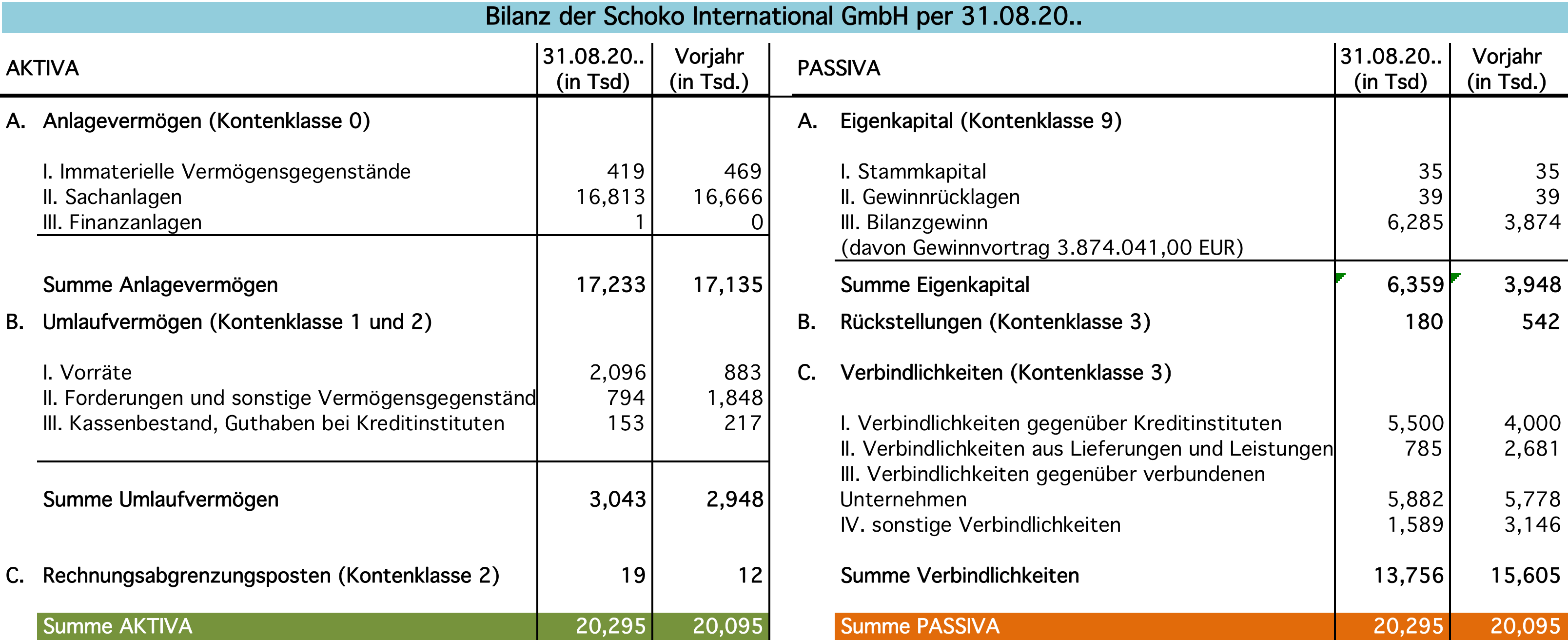 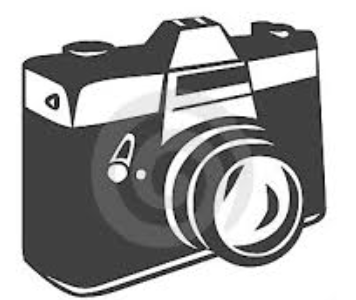 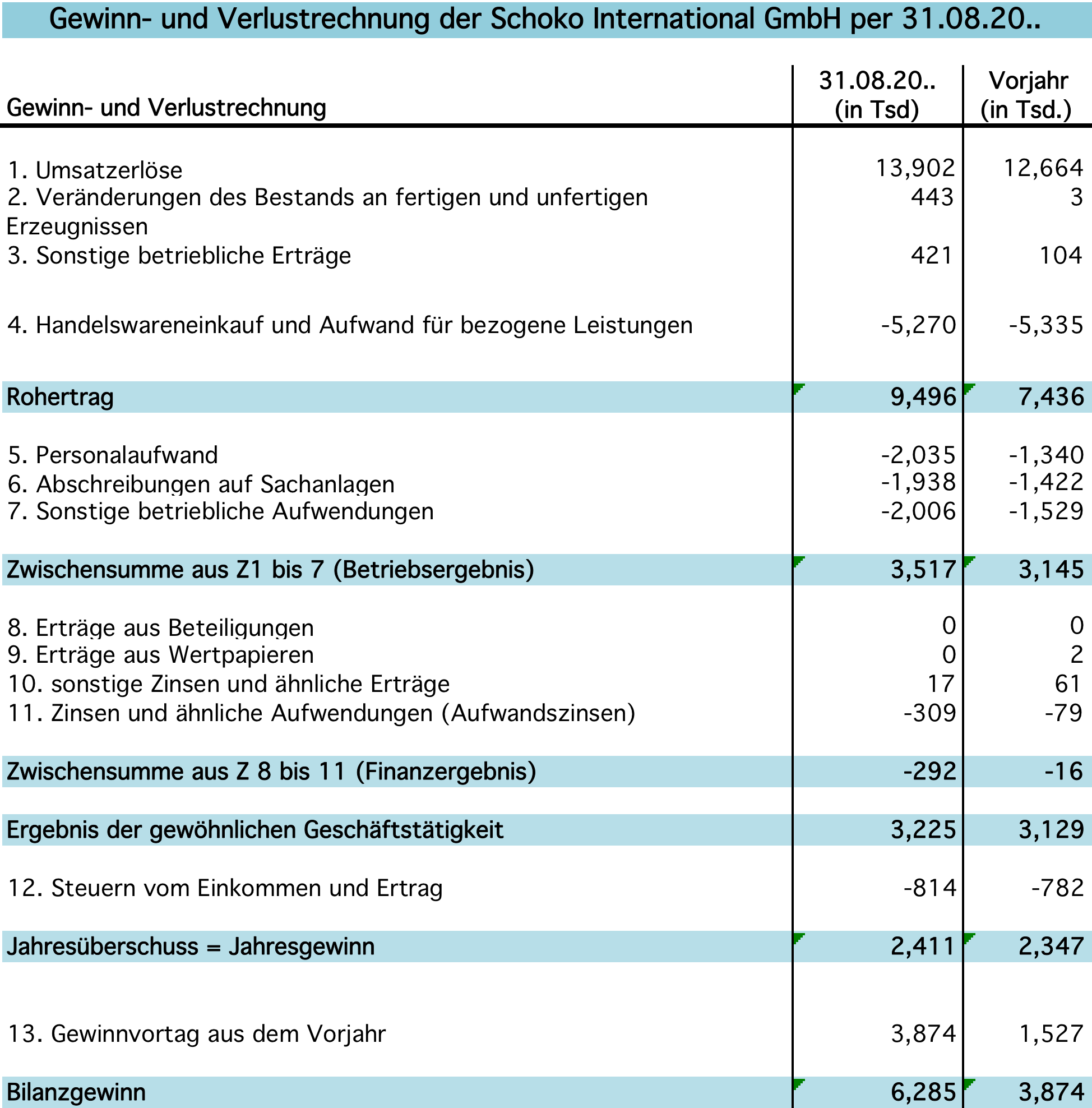 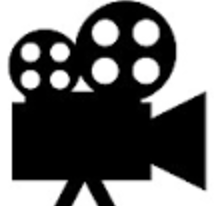 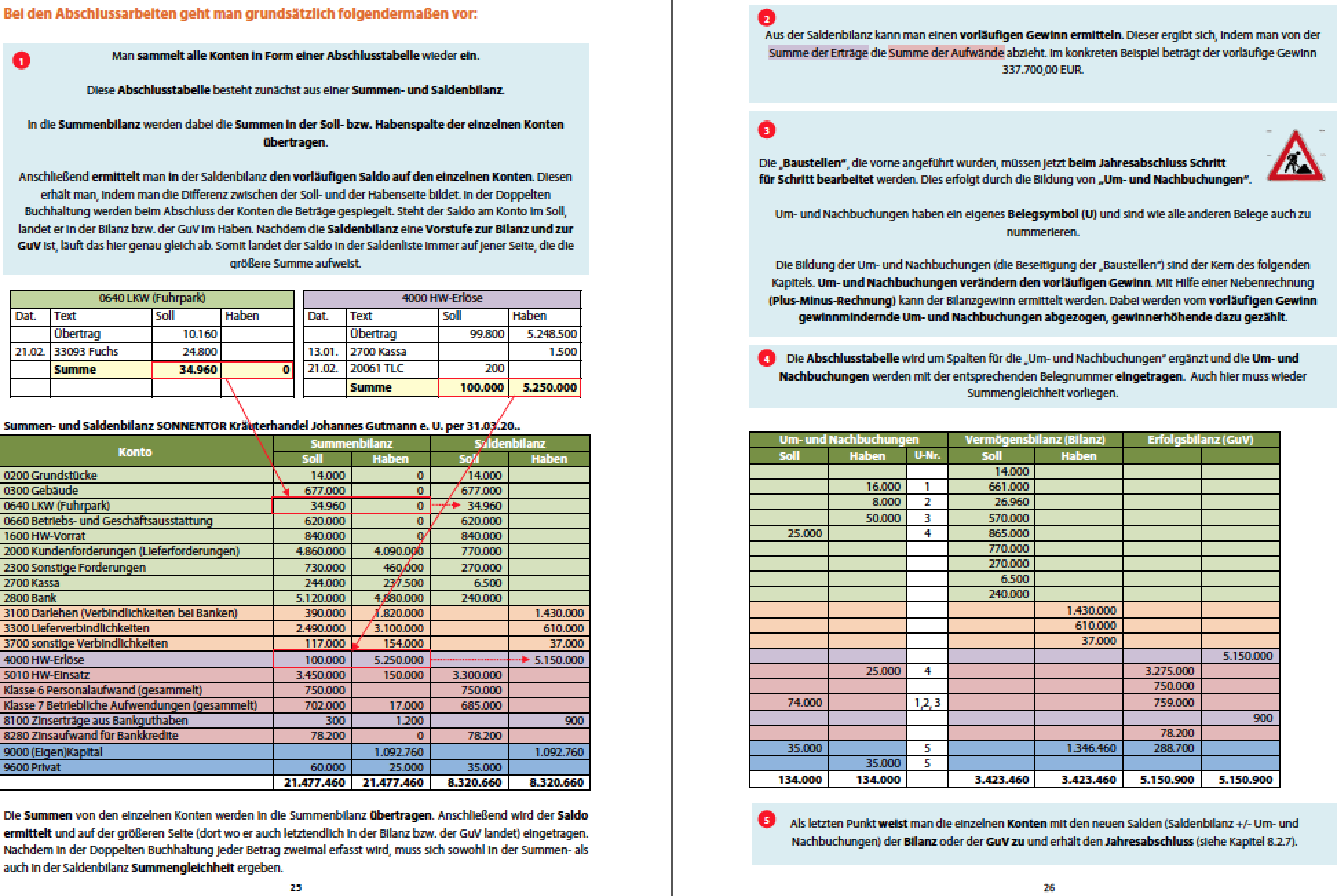 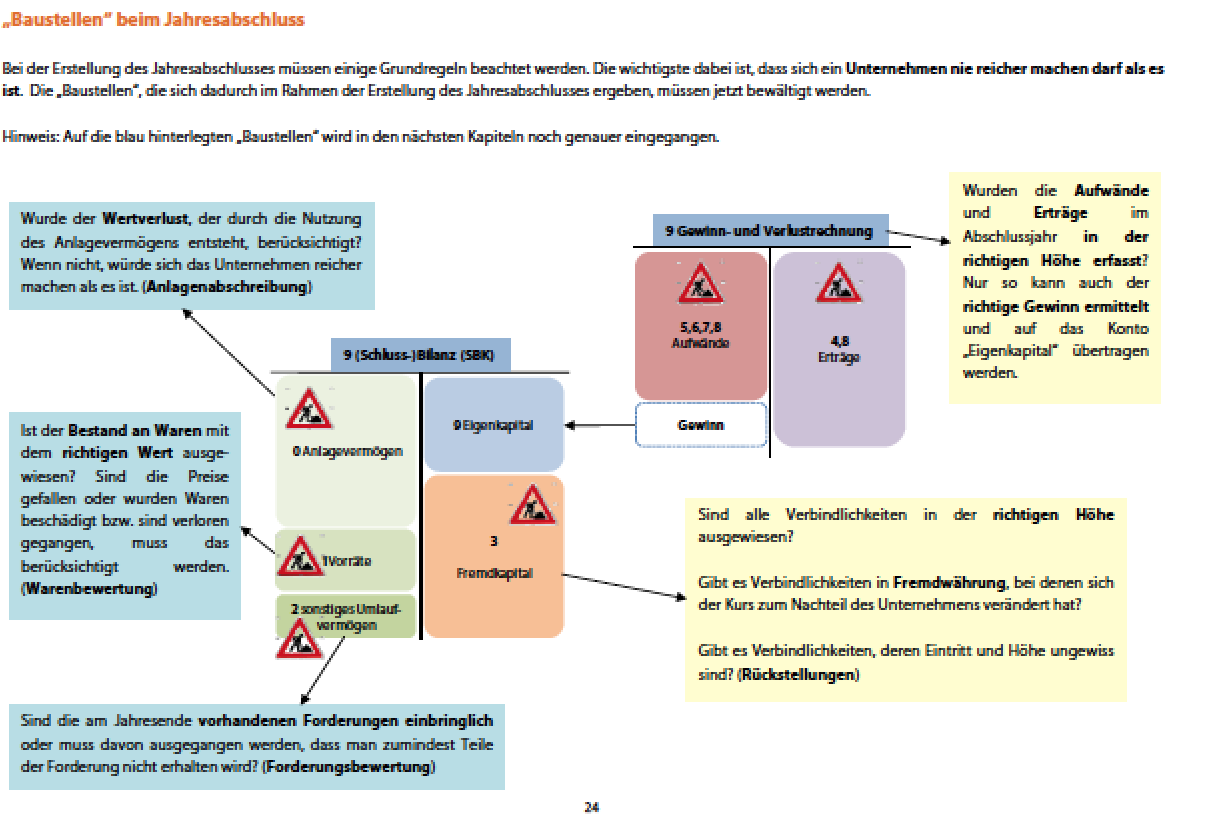 Vorsichtsprinzip
Vorsichtsprinzip
Prinzip der Periodenreinheit
AV: Gemildertes Niederstwertprinzip
Aufwertungen bis zum Anschaffungswert möglich
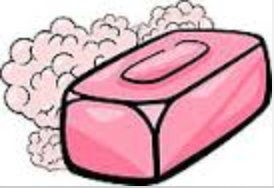 Strenges Höchstwertprinzip: Es muss der höhere Wert angesetzt werden (Rückstellungen)
UV: Strenges Niederstwertprinzip es muss der niedrigere Wert angesetzt werden. (z.B. Vorräte)
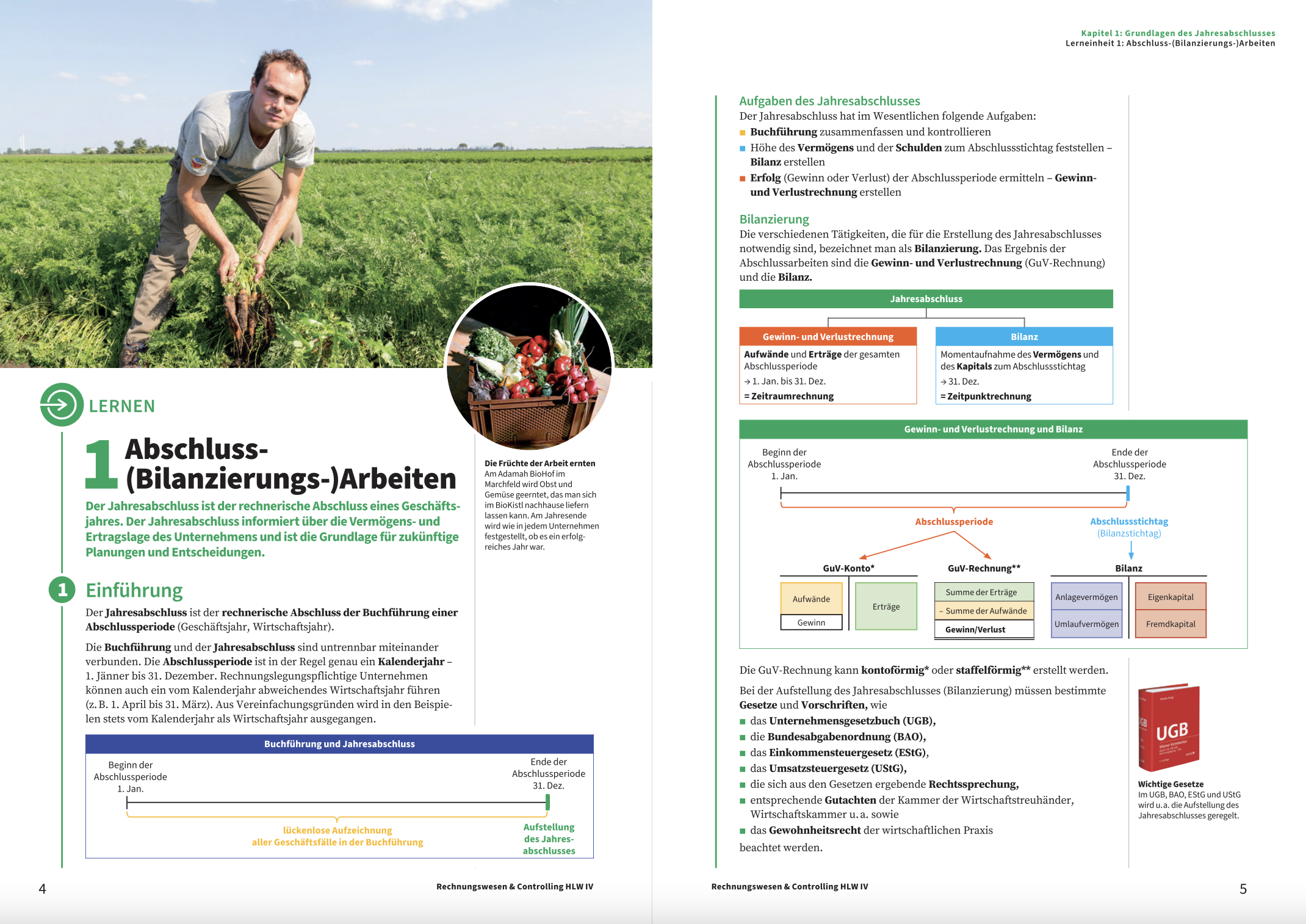 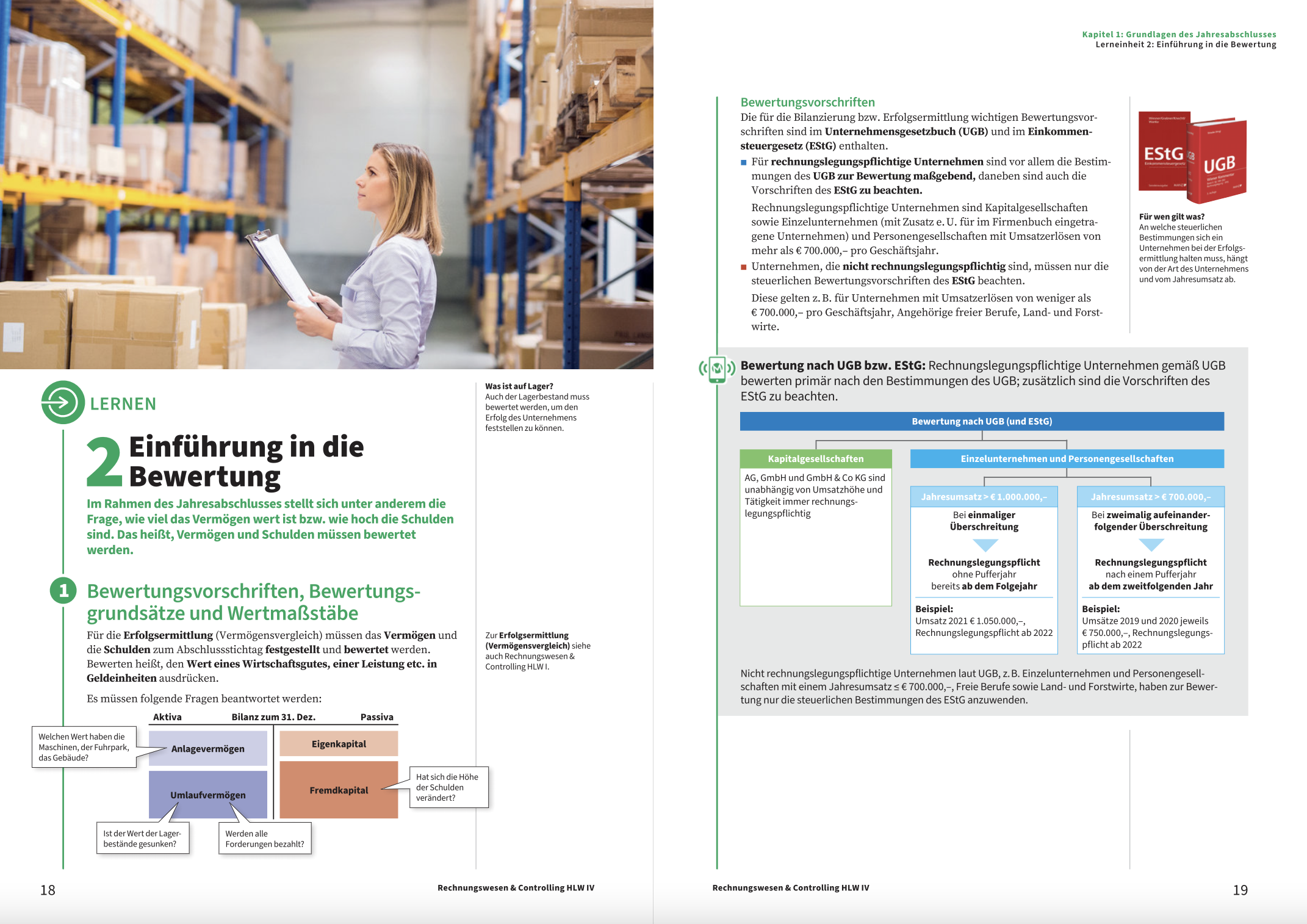 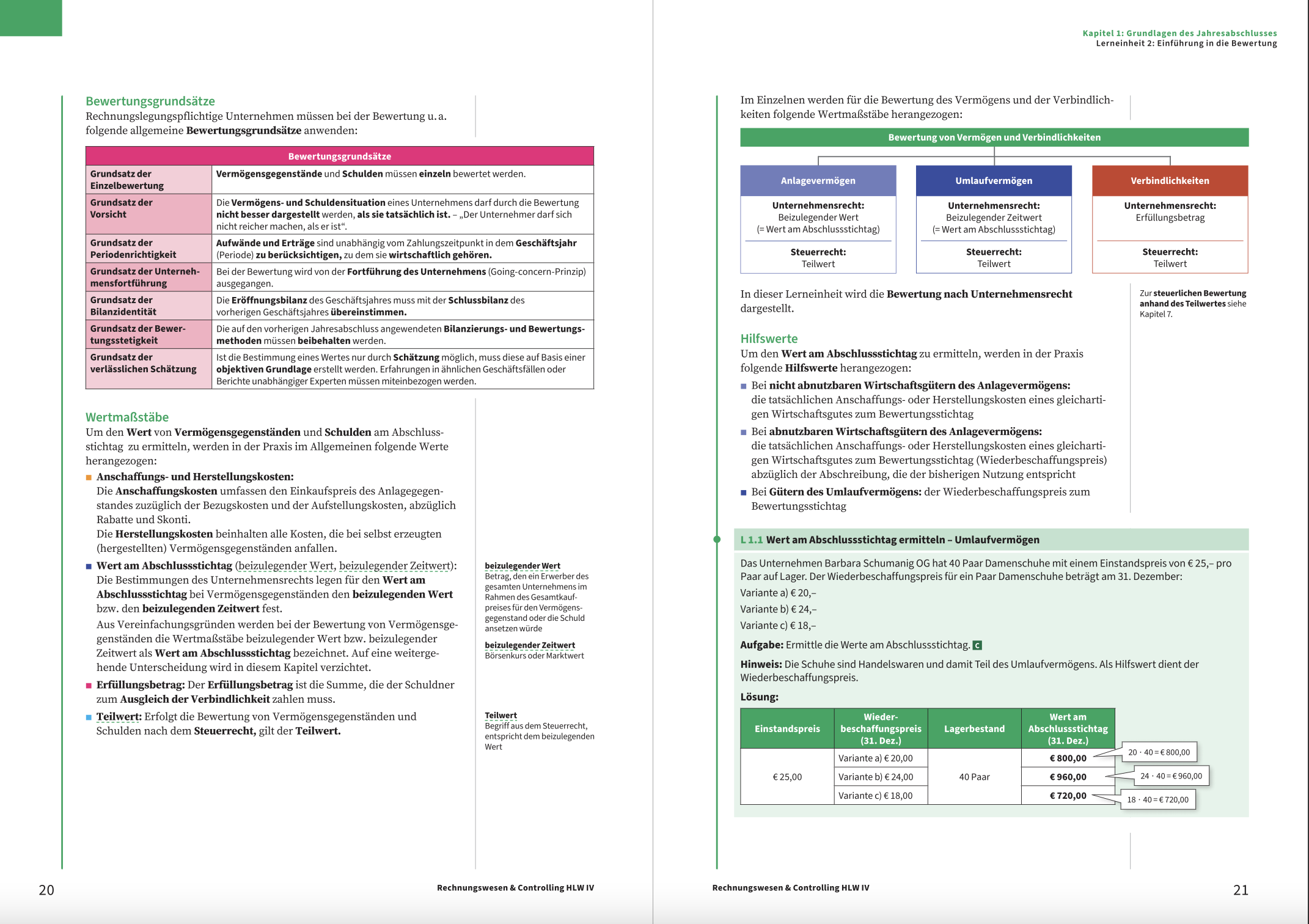 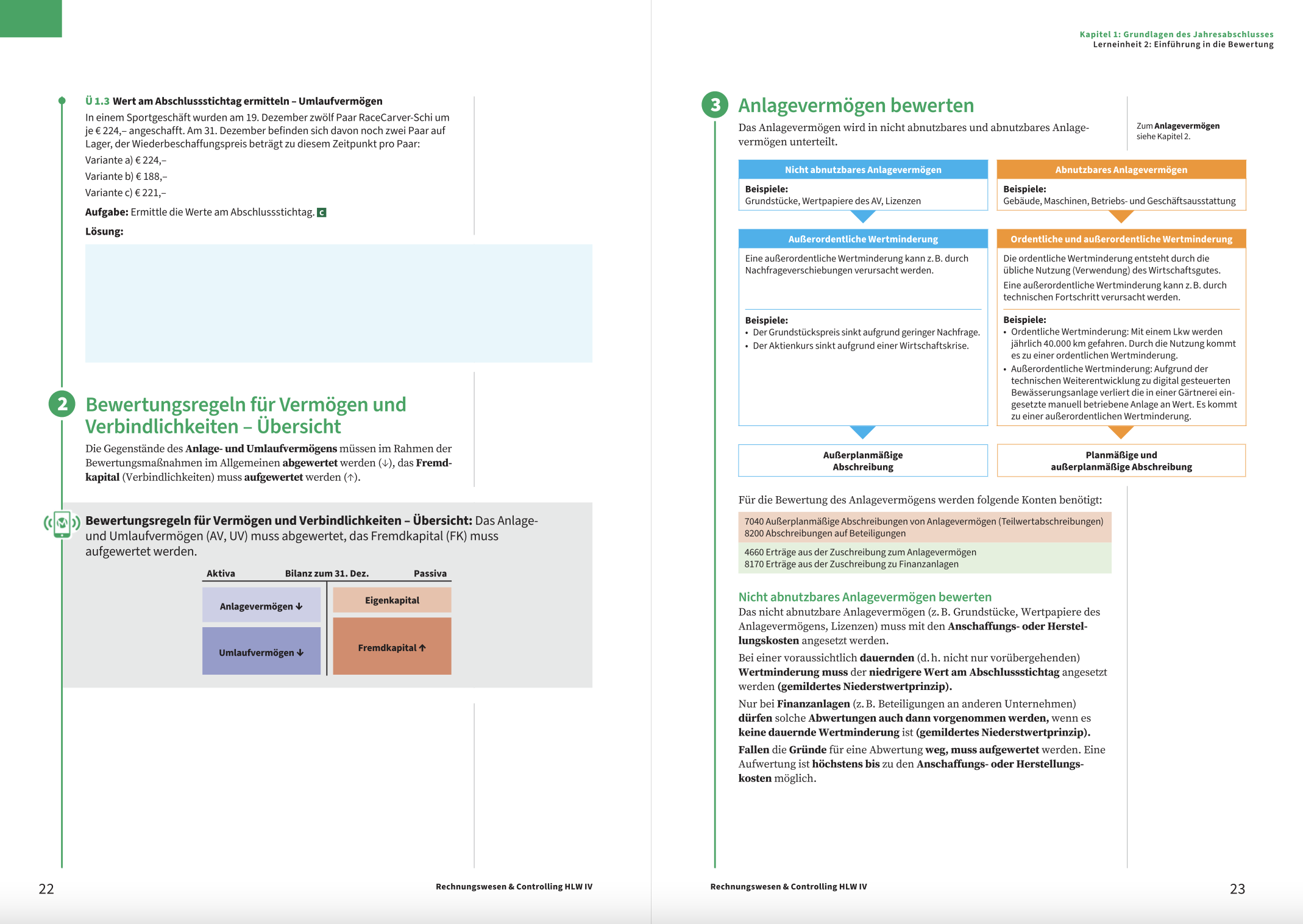 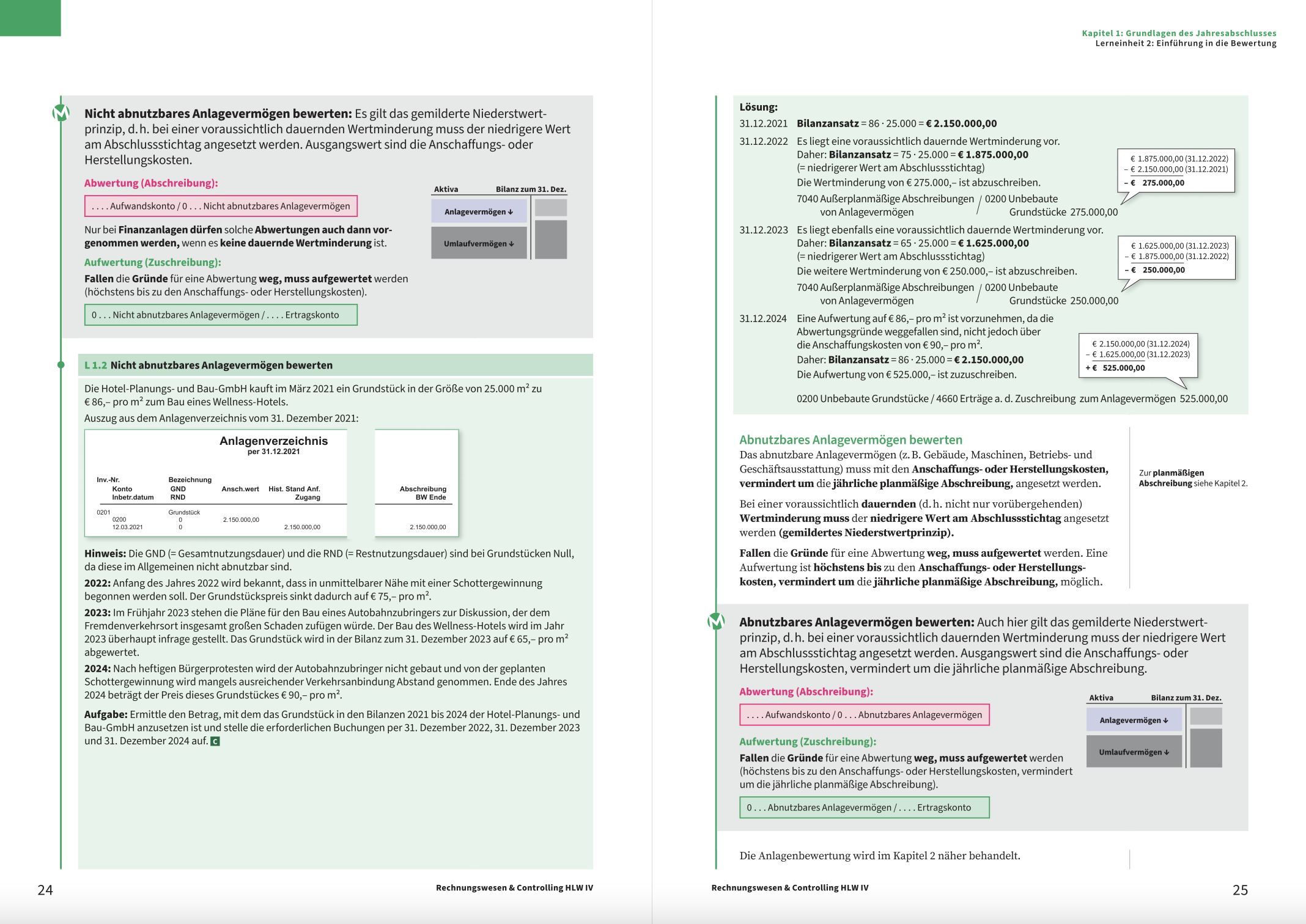 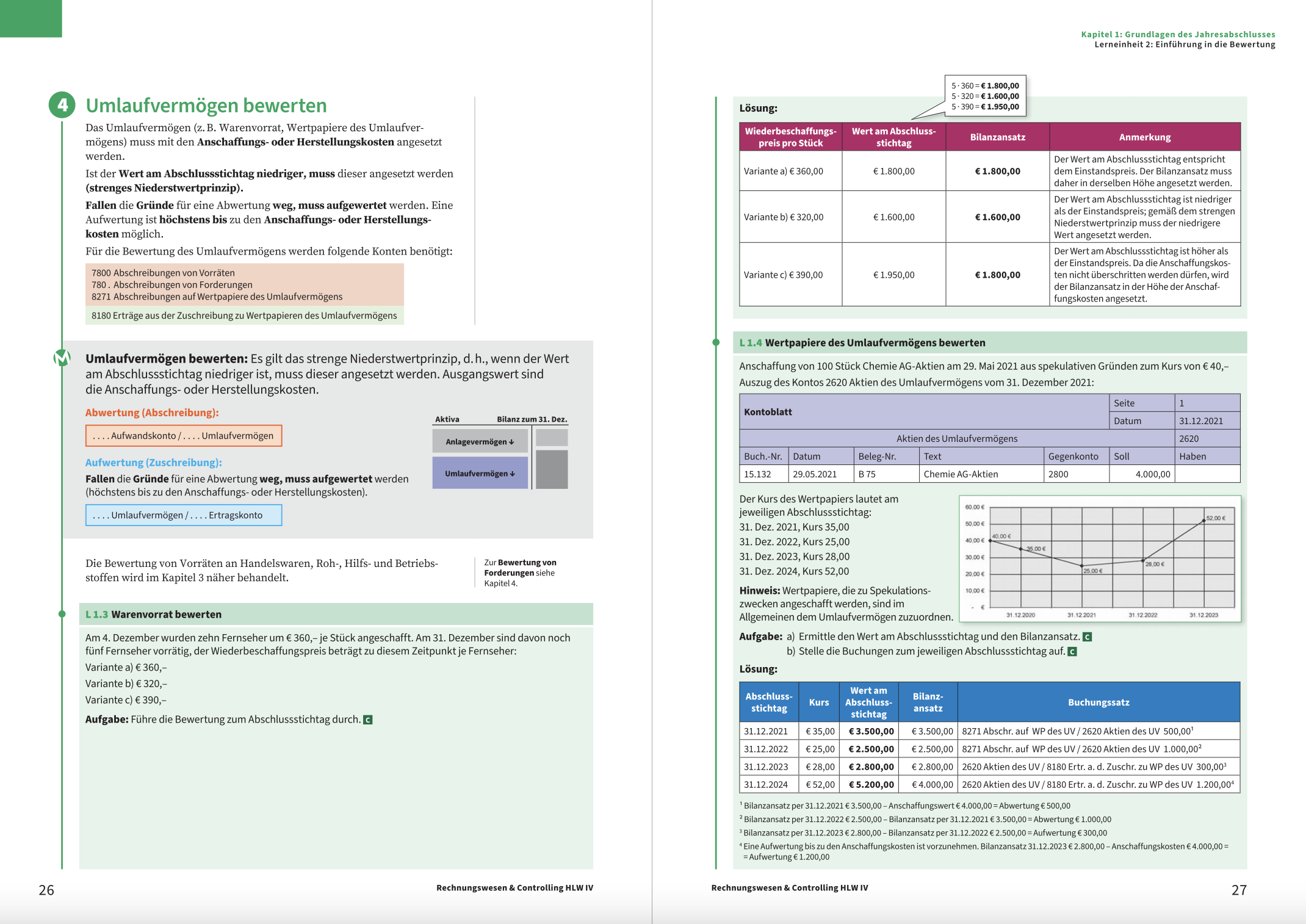 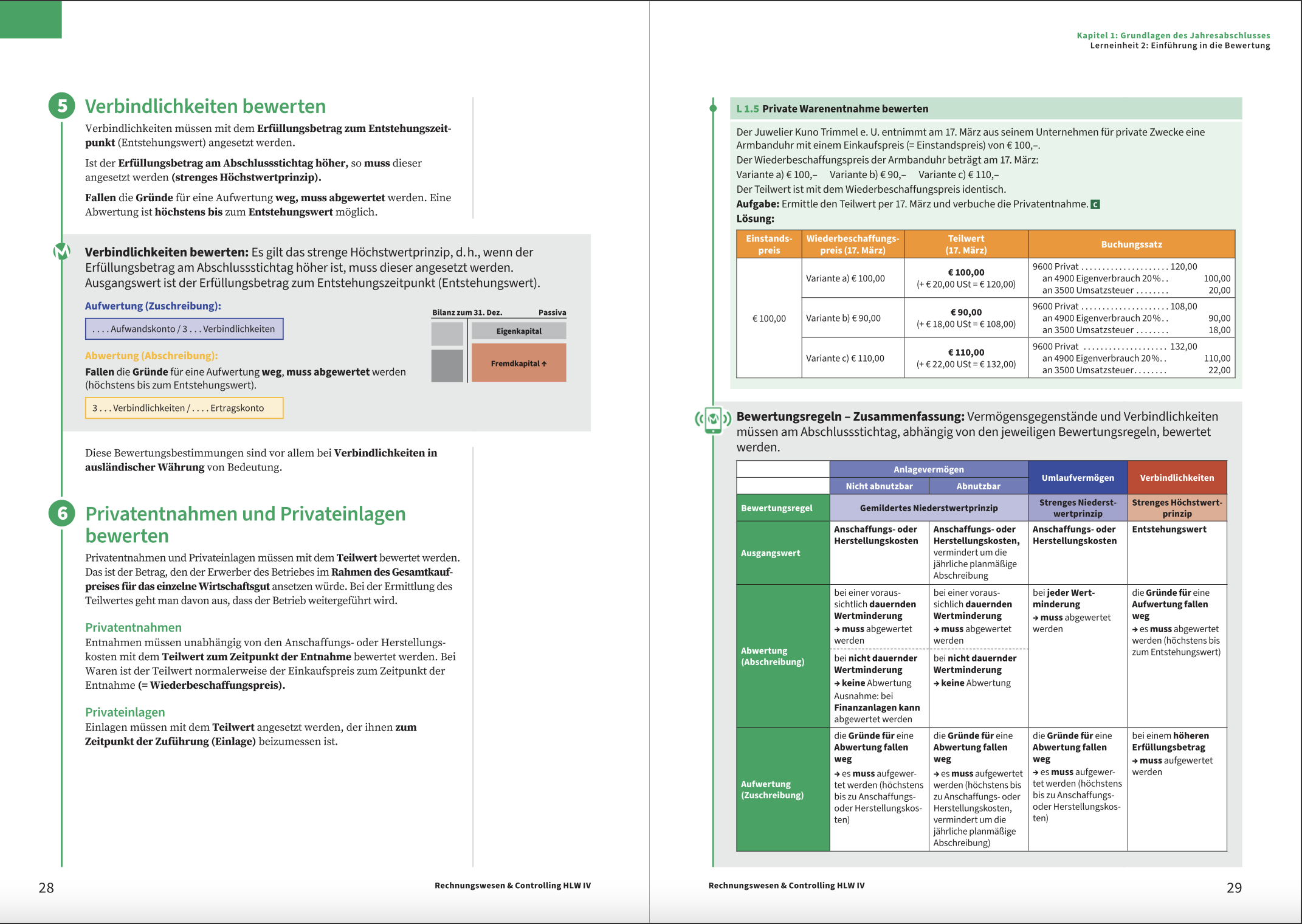 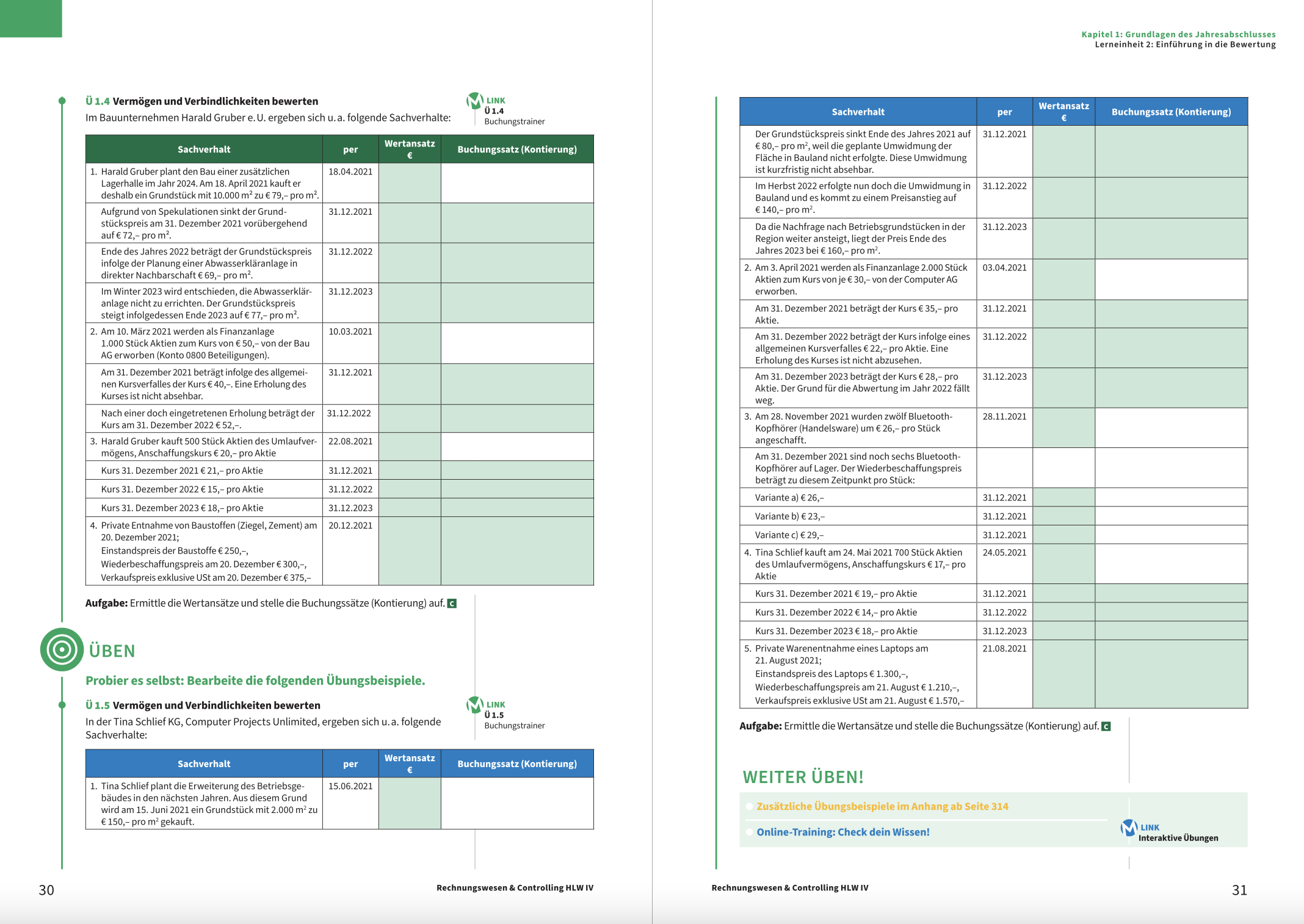 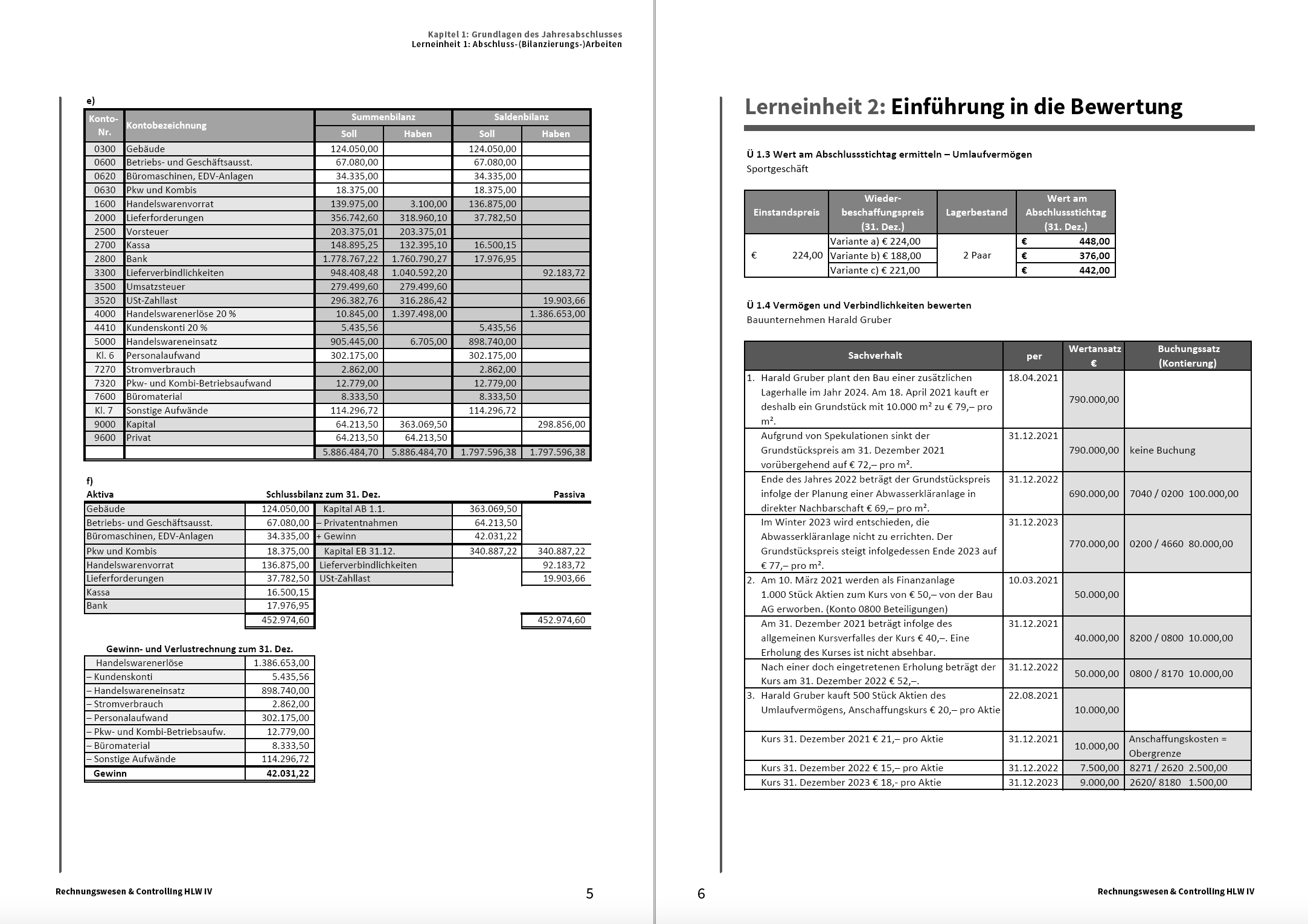 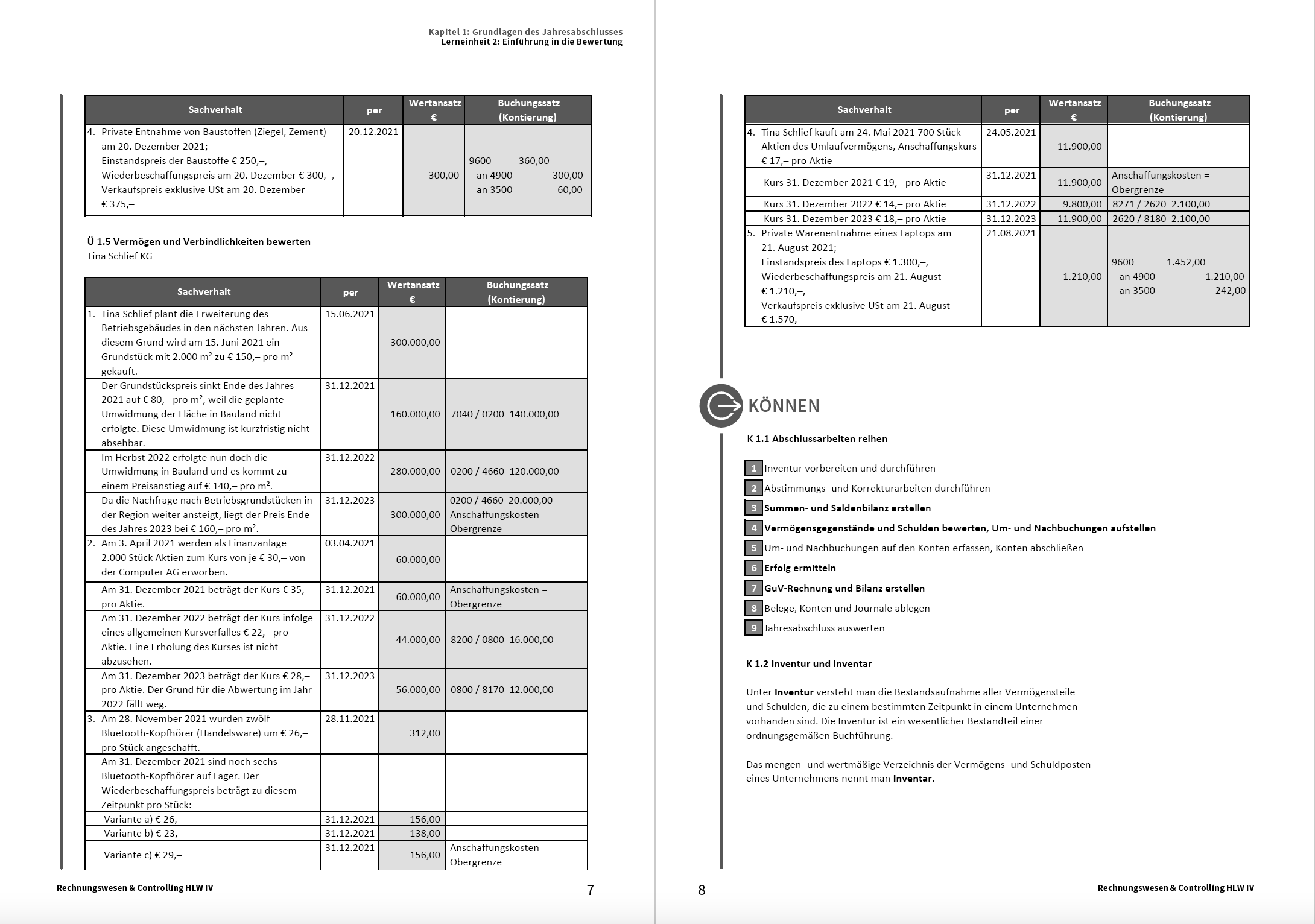